Giving an effective presentation:Using Powerpoint and structuring a scientific talk
based on a presentation at the
2005 Pew Foundation meeting by
Susan McConnell
Department of Biological Sciences
Stanford University
We may not be experts at public speaking, but we are all experts at listening to talks
What do you want from a talk?
Before planning your talk think about its purpose,
the audience you will be talking to, and the setting.

Don’t assume the audience will all be experts. 

Never underestimate your audience!

Check on the time that has been allotted to you.

How big is the room?
What do you think of the following slide?
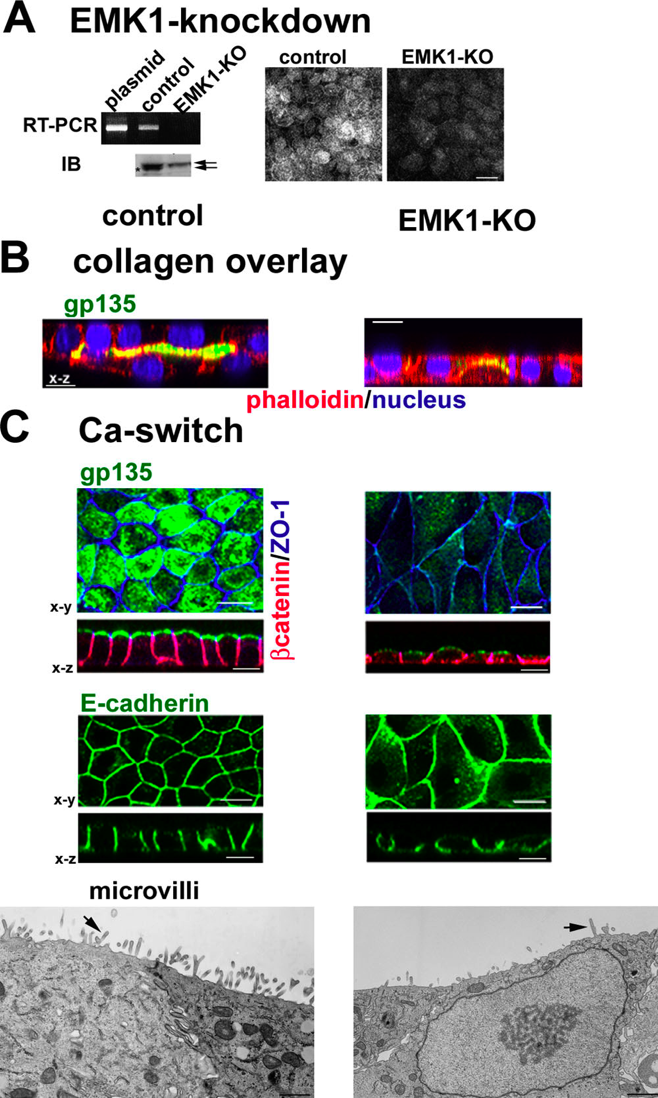 Emk1 knockdown inhibits lumen formation in MDCK cells:

RT-PCR: EMK1 is effectively knocked down in MDCK cells 24 hours after transfection with P-SUPER (control) or P-SUPER-siEMK1 plasmid; knockdown confirmed on the right with antibodies to EMK1.

 Collagen overlay assay:  cells cultured 24 h on collagen I before being overlaid with additional collagen on the apical surface,  analyzed 24 h later. Note the lack of lumen in EMK1-KO cultures.

 Ca switch: control or EMK1-KO cells were plated in low Ca medium 24 h upon transfection with pSUPER or pSUPER-KO. After 12 h, cultures were switched to normal medium for 24 h. Transmission EM of cells sectioned perpendicular to the substratum shows lack of microvilli in EMK1-KO cells.
Of course, it is far to confusing and a clear take-home
 message does not come across !



This presentation will take you through a strategy for 
presenting the data in a clear and logical way.
Powerpoint basics:1.  What font to use
Use a Sans Serif font:
This font is Arial.
		This font is Comic Sans.
		 This font is Papyrus.
Serif fonts take longer to read…
This font is Times New Roman.
		This font is Courier.
		This font is Didot.
Powerpoint basics:1.  What font to use
Some fonts look really good in boldface: 
		Arial vs. Arial bold
		Comic Sans vs. Comic Sans bold
		Papyrus vs. Papyrus bold
Powerpoint basics:1.  What font to use
Type size should be 18 points or larger:
18 point
20 point
24 point
28 point
36 point
* References can be in 14 point font
Powerpoint basics:1.  What font to use
AVOID USING ALL CAPITAL LETTERS BECAUSE IT’S REALLY HARD TO READ!
Powerpoint basics:2.  Color
Dark letters against a light background work.
Powerpoint basics:2.  Color
Light letters against a dark background also work.
Powerpoint basics:2.  Color
Many experts feel that a dark blue or black background works best for talks in a large room.
Powerpoint basics:2.  Color
Dark letters against a light background  are best for smaller rooms and for teaching.
Powerpoint basics:2.  Color
Avoid red-green combinations because a significant fraction of the human population is red-green colorblind.
Powerpoint basics:2.  Color
Avoid red-green combinations because a large fraction of the human population is red-green colorblind.
Lots of people can’t read this –
and even if they could, it makes your eyes hurt.
Powerpoint basics:2.  Color
Other color combinations can be equally bad:
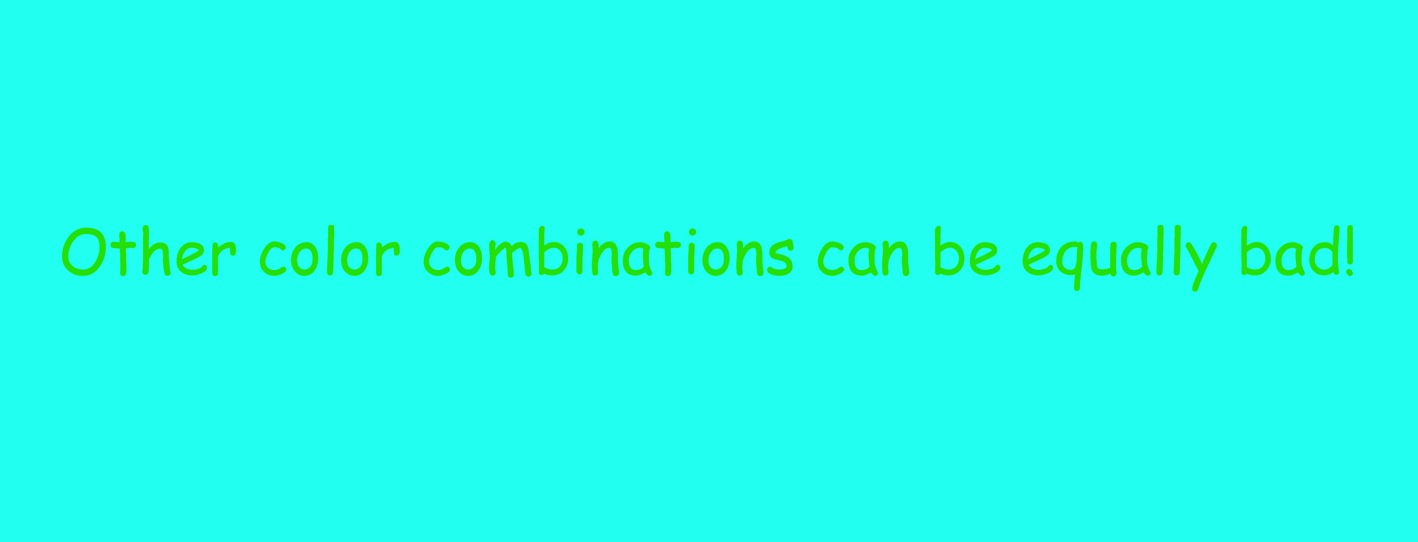 Powerpoint basics:2.  Color
View your slides in grayscale to ensure that there is adequate color contrast in each slide.
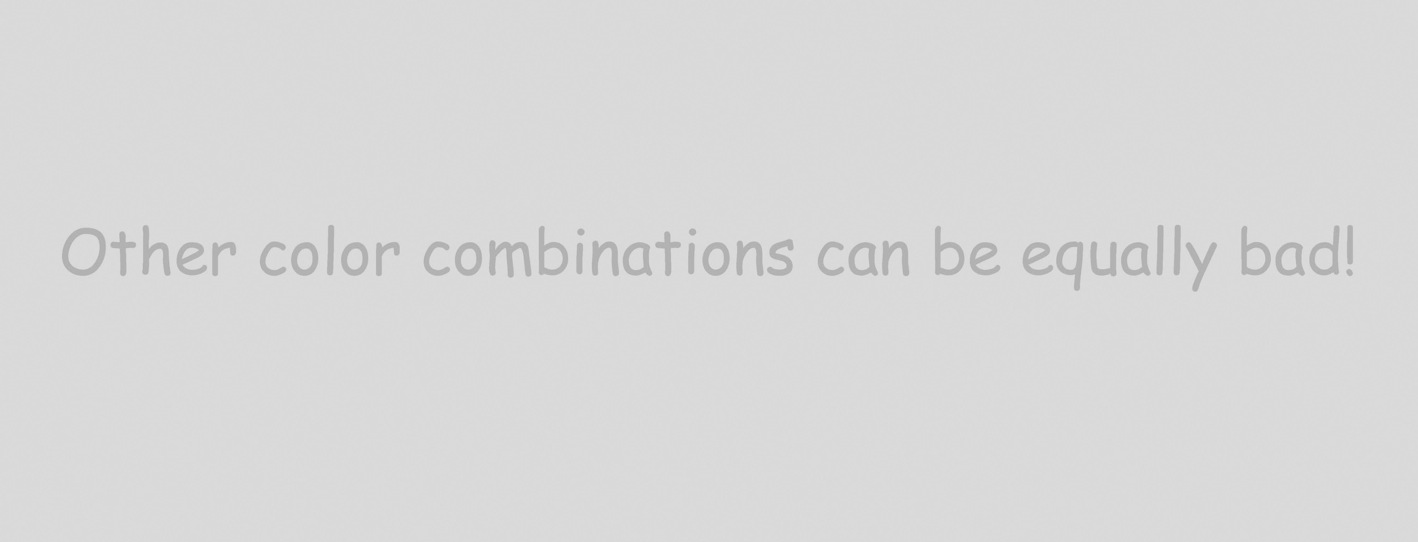 Powerpoint basics:3.  Layout
Keep the layout and style as consistent as possible 

Every slide should have a heading.

Sentences are preferred if it’s possible
to make a statement.
Powerpoint basics:3.  Layout
Limit text blocks to no more than two lines each.
Powerpoint basics:3.  Layout
The reason for limiting text blocks to two lines is that when the text block goes on and on forever, people in the audience are going to have to make a huge effort to read the text, which will preclude them from paying attention to what you are saying.  Every time you lose their focus, your presentation suffers!
Powerpoint basics:3.  Layout
Lists should contain no more than 3 items:

•  Item 1
•  Item 2
•  Item 3
Powerpoint basics:3.  Layout
It is often effective to “unveil” your list one by one:
You can do this using the “Slide show” - “animations” -”custom”  - option
Point 1
Point 2
Point 3
Powerpoint basics:3.  Layout
Avoid sublists!

•  Item 1
 Item 1a
 Item 1b
 Item 1c
•  Item 2
      - Item 2a
      - Item 2b
•  Item 3
Powerpoint basics:3.  Layout
Be generous with empty space.
Powerpoint basics:3.  Layout
If you try to cram too much into a slide, and place things too close to the sides, they can get cut off if you’re using a poor projector.  In any case, the slide looks all cluttered and junky.
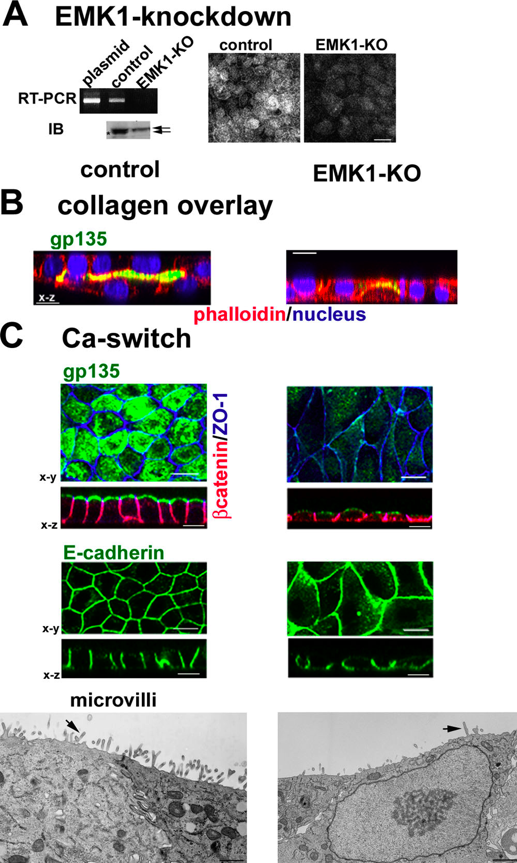 Powerpoint basics:4.  Style
Try your best to include a
simple image on every slide.
Powerpoint basics:4.  Style
Limit the number of items on each slide.

Each slide should make just one or two points!
Powerpoint basics:4.  Style
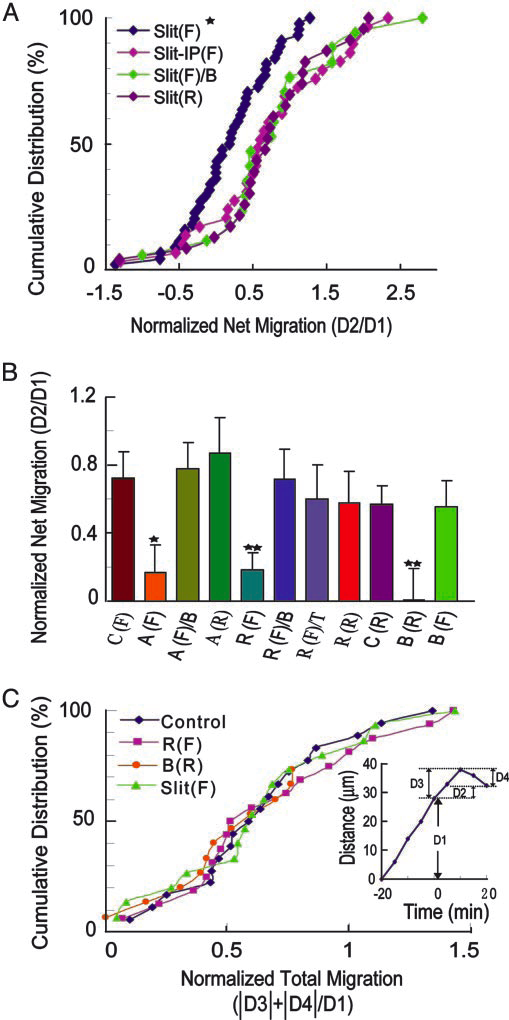 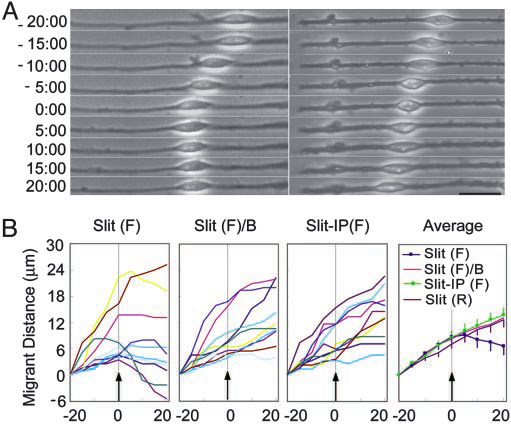 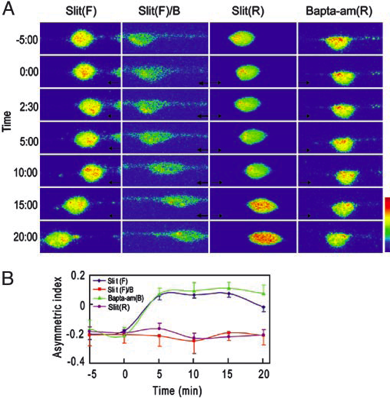 Arrrgh!
Powerpoint basics:4.  Style
Don’t try to show too many slides.

Often, less is more.
It’s very easy to use Powerpoint really badly
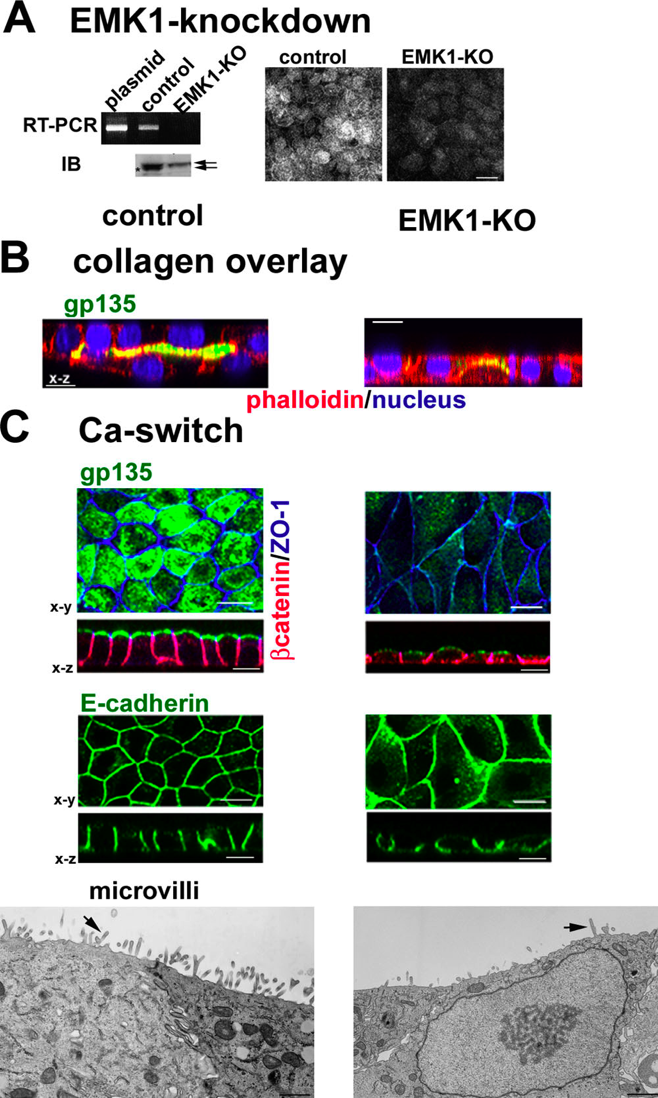 Emk1 knockdown inhibits lumen formation in MDCK cells:

RT-PCR: EMK1 is effectively knocked down in MDCK cells 24 hours after transfection with P-SUPER (control) or P-SUPER-siEMK1 plasmid; knockdown confirmed on the right with antibodies to EMK1.

 Collagen overlay assay:  cells cultured 24 h on collagen I before being overlaid with additional collagen on the apical surface,  analyzed 24 h later. Note the lack of lumen in EMK1-KO cultures.

 Ca switch: control or EMK1-KO cells were plated in low Ca medium 24 h upon transfection with pSUPER or pSUPER-KO. After 12 h, cultures were switched to normal medium for 24 h. Transmission EM of cells sectioned perpendicular to the substratum shows lack of microvilli in EMK1-KO cells.
It takes some work and forethoughtto use Powerpoint well
It takes some work and forethoughtto use Powerpoint well
Let’s break down the previous slide into its minimum essential components
EMK1 / Par1 can be knocked down inMDCK (kidney) cells using siRNA methods
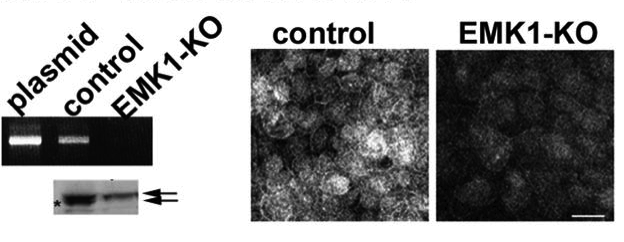 RT-PCR
Western
MDCK (kidney)cells
EMK1 / Par1 can be knocked down inMDCK (kidney) cells using siRNA methods
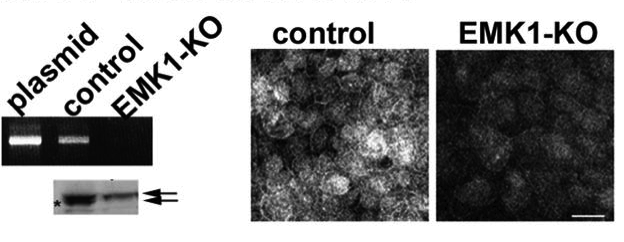 RT-PCR
Western
MDCK cells
MDCK cells form a lumenfollowing a change in extracellular [Ca++ ]
MDCK cells
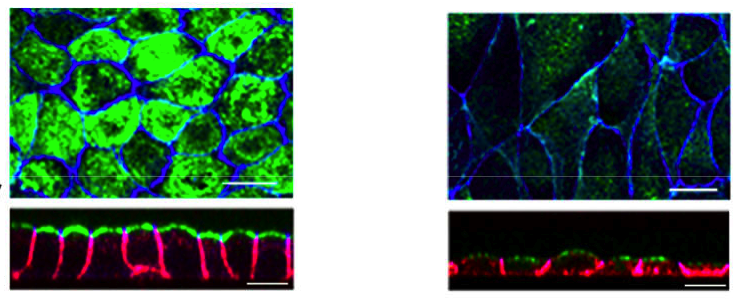 Surface view from lumen
Side view of lumen
gp135
ZO-1
b-catenin
MDCK cells form a lumenfollowing a change in extracellular [Ca++ ]
MDCK cells
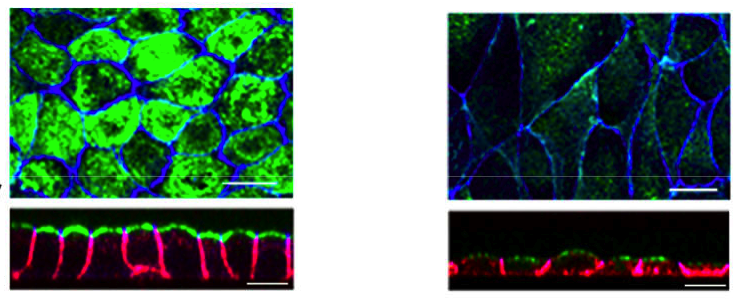 Surface view from lumen
Side view of lumen
gp135
ZO-1
b-catenin
Lumen formation is blockedin EMK1 knockdown cells
MDCK cells
EMK1 knockdown
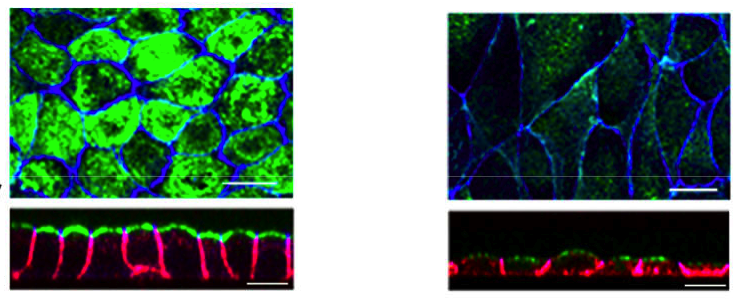 gp135
ZO-1
b-catenin
EMK1 knockdown cells also fail to form microvilli
MDCK cells
EMK1 knockdown
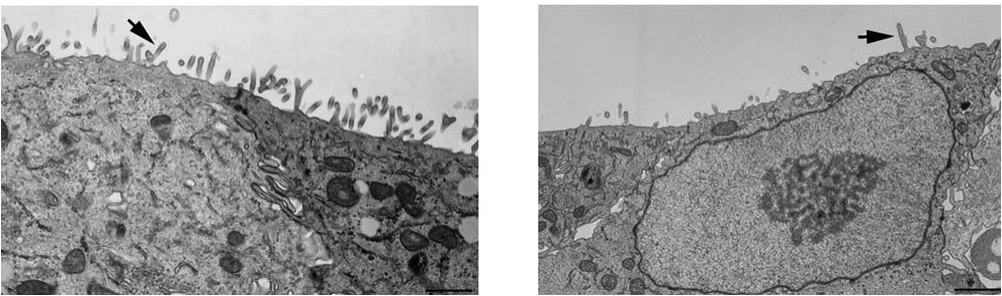 EMK1 knockdown cells also fail to form microvilli
MDCK cells
EMK1 knockdown
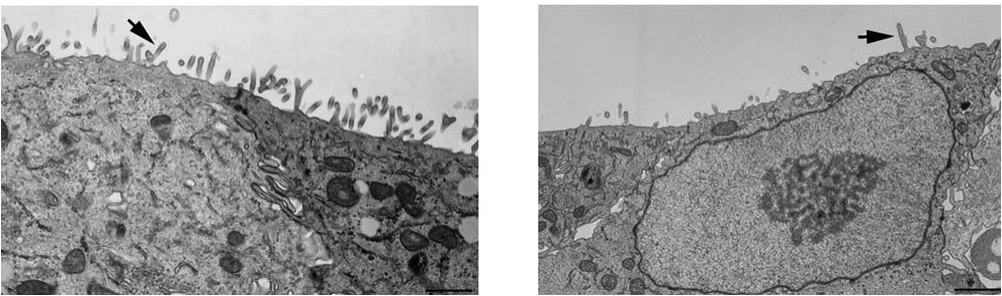 The structure of a good talk: start broad, get specific, and end broad
The structure of a good talk: start broad, get specific, and end broad
The structure of a good talk: start broad, get specific, and end broad
Start with the biggest questions and get progressively more specific
A powerful tool in a talk is a “home slide”
Design and introduce a “home slide” that you’ll come back to at each major transition in your talk.
A powerful tool in a talk is a “home slide”
Now we’ll build an introduction and a home slide that puts the previous data into context.
Our bodies are full of tubes
Our bodies are full of tubes
Intestine:
digestive enzymes
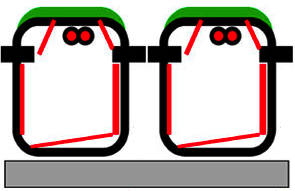 How do cells become polarized and form a lumen?
Intestine:
digestive enzymes
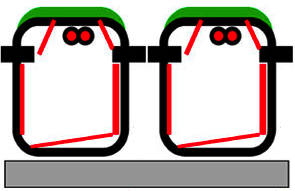 MDCK cells are a model system for a polarized cell type (from the kidney)
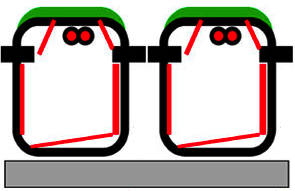 MDCK cells are highly polarized
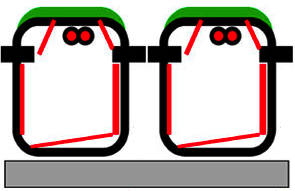 MDCK cells are highly polarized
apical proteins
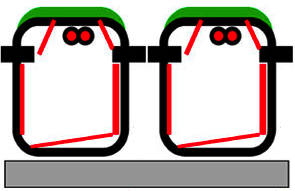 MDCK cells are highly polarized
apical proteins
centrosome
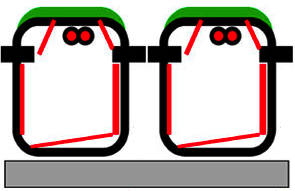 MDCK cells are highly polarized
apical proteins
centrosome
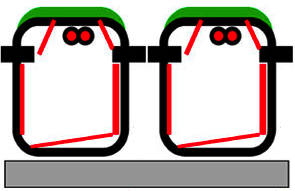 tight junctions
MDCK cells are highly polarized
apical proteins
centrosome
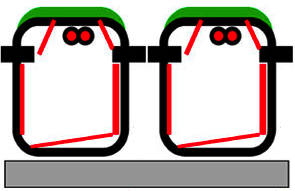 tight junctions
microtubules
MDCK cells are highly polarized
apical proteins
centrosome
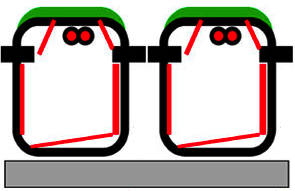 tight junctions
microtubules
extracellular matrix
MDCK cells lose their polarity in low [Ca++]
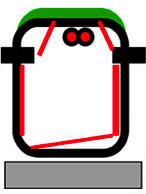 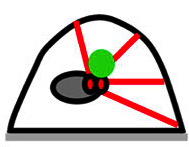 low [Ca++]
MDCK cells regain their polarityin normal [Ca++] and reform a lumen
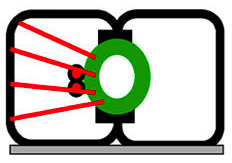 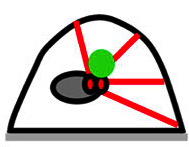 normal [Ca++]
MDCK cells regain their polarityin normal [Ca++] and reform a lumen
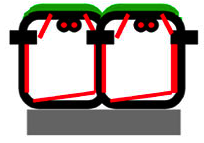 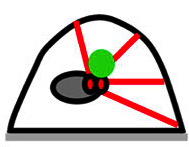 normal [Ca++]
time
Questions addressed today:
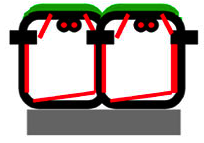 Questions addressed today:
• What molecular mechanisms 
  regulate cell polarization?
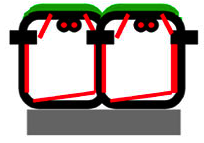 Questions addressed today:
• What molecular mechanisms 
  regulate cell polarization?

• What molecular mechanisms 
  regulate lumen formation?
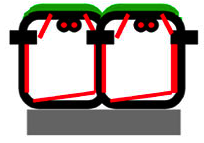 Questions addressed today:
• What molecular mechanisms 
  regulate cell polarization?

• What molecular mechanisms 
  regulate lumen formation?

• How do different tissues form 
  different types of tubes?
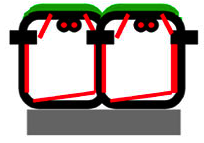 The structure of a good talk: start broad, get specific, and end broad
The middle is the meat of the talk…
…but talks are delivered to audienceswith limited attention spans
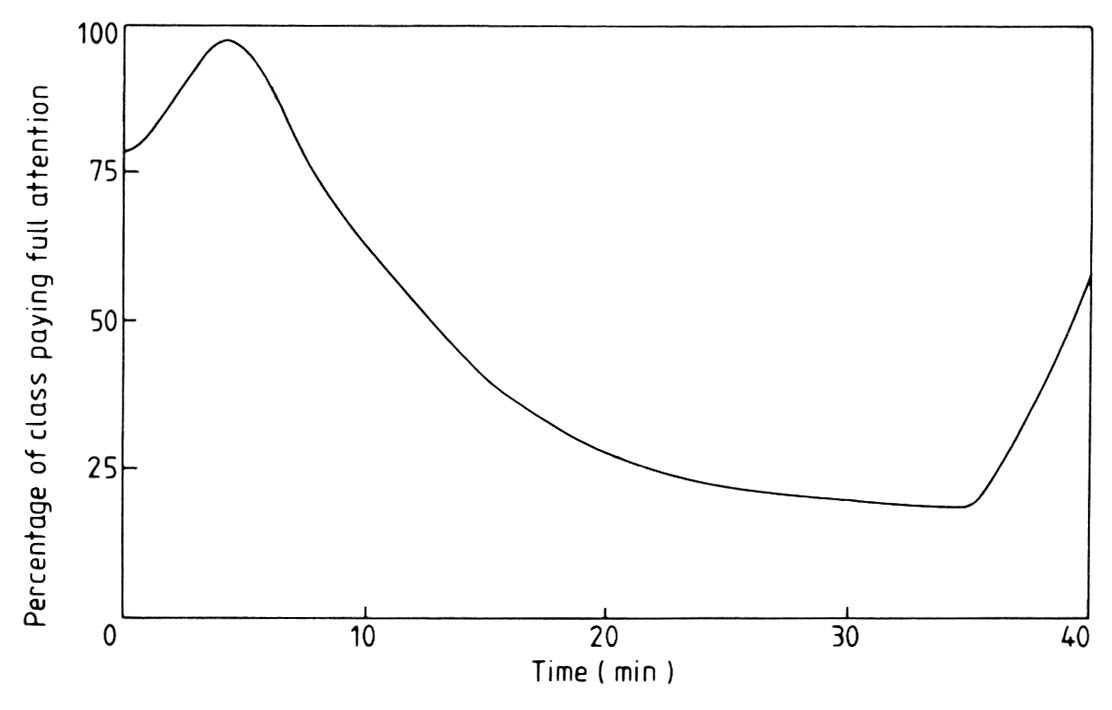 Audience attention curve
The structure of a good talk: start broad, get specific, and end broad
The middle is also the time at which the audience tends to zone out
The structure of a good talk: start broad, get specific, and end broad
After going into depth, come back to your home slide to make transitions
The structure of a good talk: start broad, get specific, and end broad
After going into depth, come back to your home slide to make transitions
Nontechnical
General
technical
Specialist
The structure of a good talk: start broad, get specific, and end broad
Let’s review “episode 1” (which we’ve already designed) and add a home slide
Nontechnical
General
technical
Specialist
Questions addressed today:
• What molecular mechanisms 
  regulate cell polarization?

• What molecular mechanisms 
  regulate lumen formation?

• How do different tissues form 
  different types of tubes?
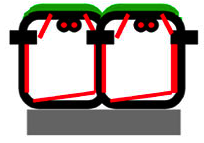 EMK1 (also known as Par1) is a serine-threonine kinase that is essential for cell polarity
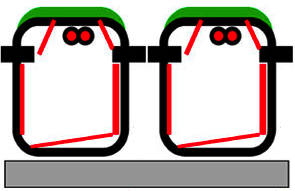 EMK1 localizes to tight junctions
EMK1 / Par1 can be knocked down inMDCK (kidney) cells using siRNA methods
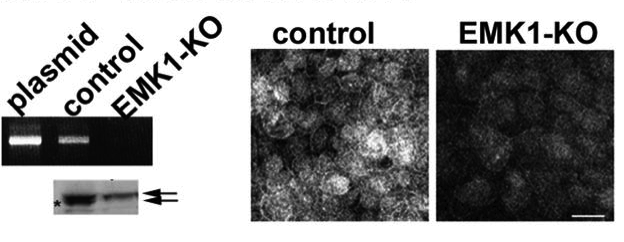 RT-PCR
Western
MDCK cells
Lumen formation is blockedin EMK1 knockdown cells
MDCK cells
EMK1 knockdown
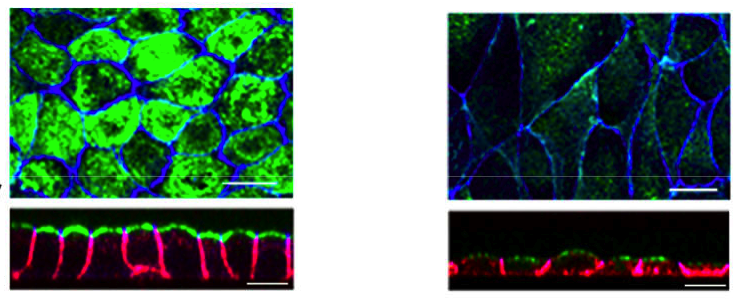 gp135
ZO-1
b-catenin
EMK1 knockdown cells also fail to form microvilli
MDCK cells
EMK1 knockdown
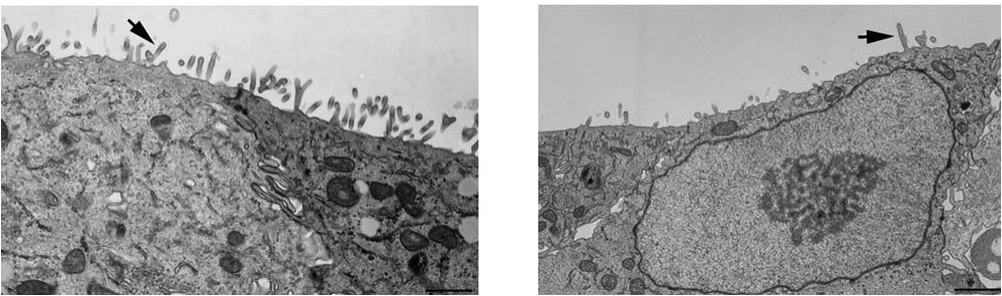 EMK1 is required for cell polarization
Normal MDCK cells:
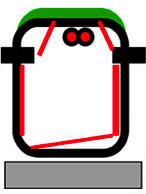 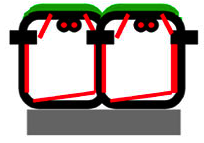 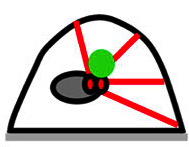 normal [Ca++]
low [Ca++]
EMK1 is required for cell polarization
EMK1 knockdown cells:
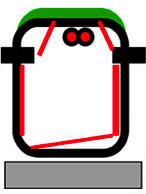 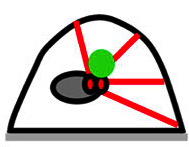 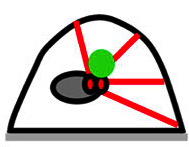 normal [Ca++]
low [Ca++]
Use your home slide repeatedly to build a theme over time and enable the audience to catch up
home slide
Nontechnical
General
technical
Specialist
Over the course of the talk, you can progressively build a fairly complex model
final home slide
Nontechnical
General
technical
Specialist
EMK1 regulates microtubules andcell polarity in two steps
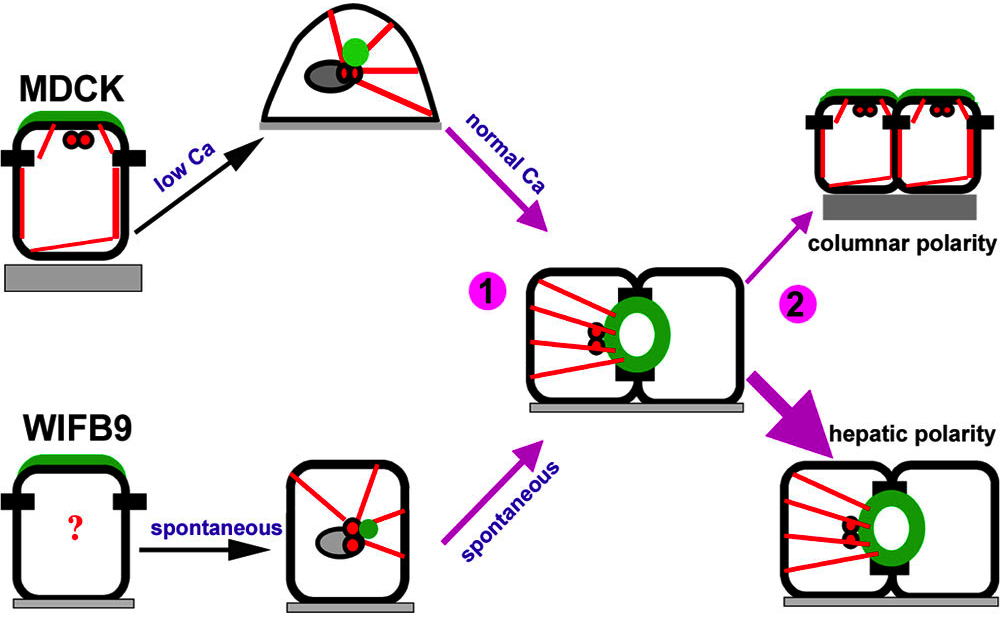 The structure of a good talk: start broad, get specific, and end broad
Focus now on conclusions
Audience attention increases as you signal the end of the talk – so avoid false endings!
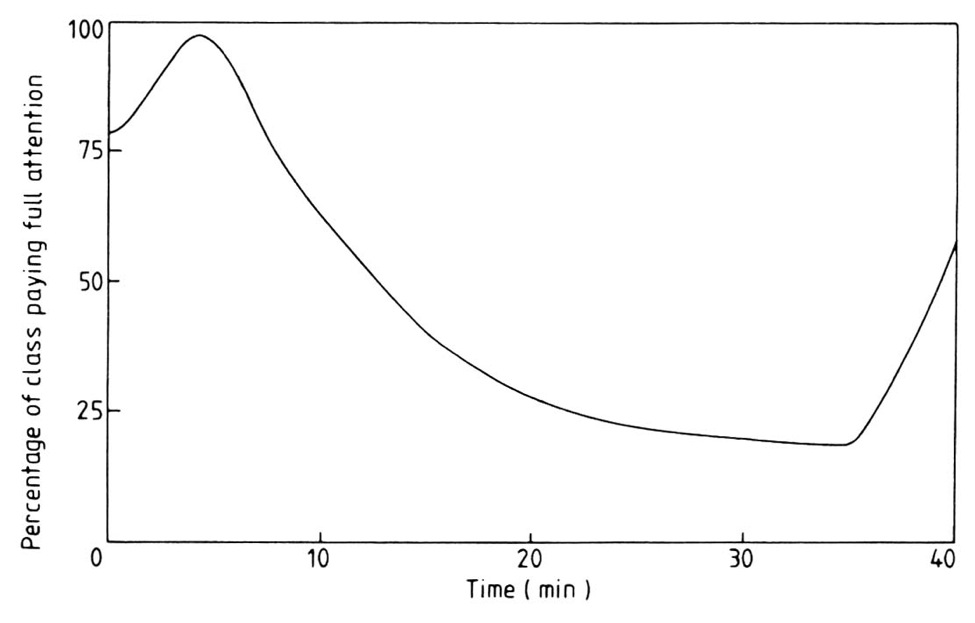 Audience attention curve
The structure of a good talk: start broad, get specific, and end broad
End with the most specific conclusions then build back out to the “big picture”
EMK1 regulates microtubules andcell polarity in two steps
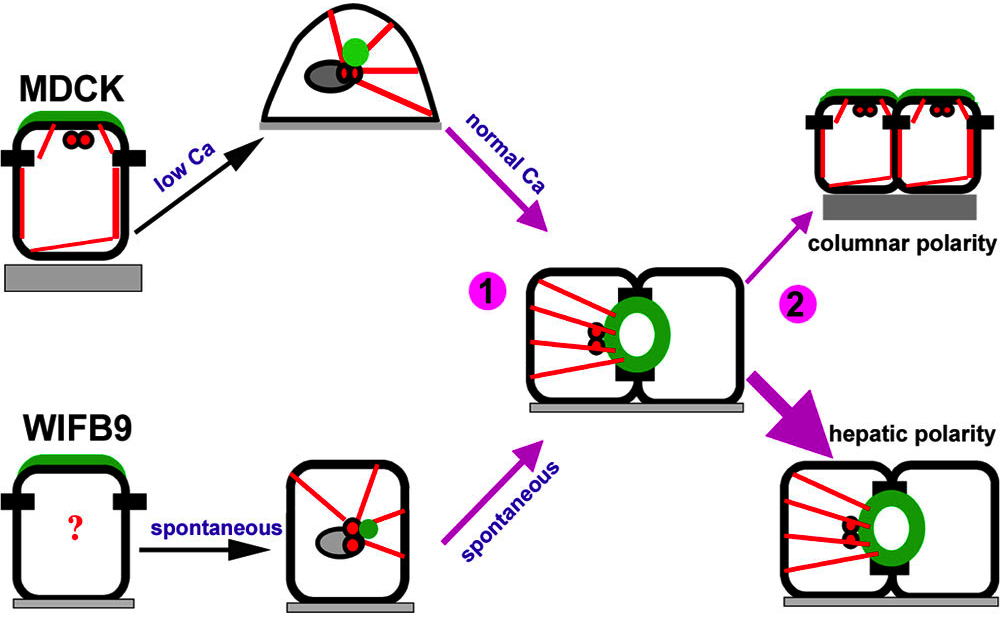 EMK1 can regulate the type of lumenformed by epithelial cells
Intestine:                                  Liver:
digestive enzymes                                bile
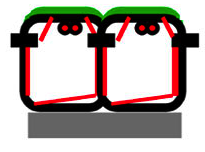 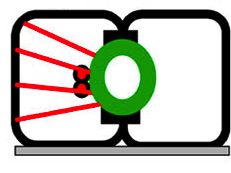 This enables the body to make many different types of tubes in different organs
Intestine:                                  Liver:
digestive enzymes                                bile
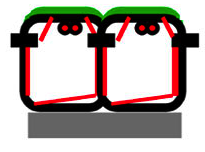 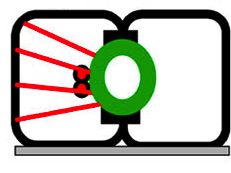 Organizing a great talk
• Be smart about Powerpoint
Organizing a great talk
• Be smart about Powerpoint

• Your introduction should 
  start broad then get specific
Organizing a great talk
• Be smart about Powerpoint

• Your introduction should 
  start broad then get specific

• Think of your talk as 
   consisting of episodes
Organizing a great talk
• Be smart about Powerpoint

• Your introduction should 
  start broad then get specific

• Think of your talk as 
   consisting of episodes

• Use a home slide to make 
   transitions effectively
Organizing a great talk
• Be smart about Powerpoint

• Your introduction should 
  start broad then get specific

• Think of your talk as 
   consisting of episodes

• Use a home slide to make 
   transitions effectively

• Your conclusion should start
   specific but end broadly
There is more to giving a good talk than showing good slides
Do face the audience and make eye contact  Do be enthusiastic and vary the tone of your voice, Don’t pace up and down but also don’t stand rigid!Don’t wave your pointer all over the slide Don’t take lots of drinks- it is distracting and unprofessional
There is more to giving a good talk than showing good slides
Do practice beforehand, preferably using a video camera and timerDo ask your friends (and family) for feedbackDon’t use too many gimmicks
Here are some of the things many listenerswant from a talk:
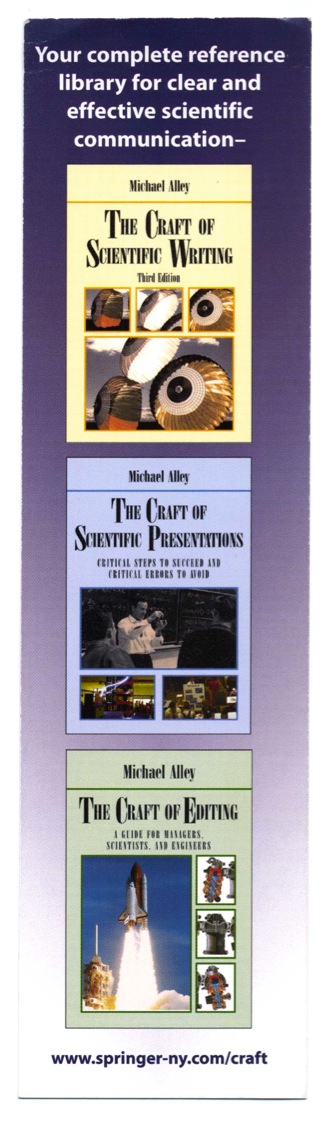 A great resource is

The Craft of Scientific Presentations

by Michael Alley